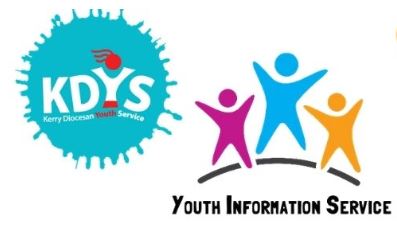 Welcome to 
Social Media
 Quiz
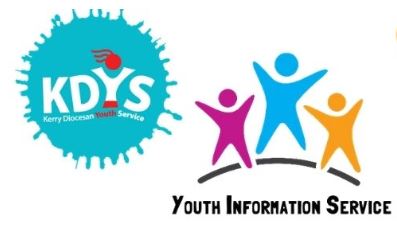 What is 
Social Media
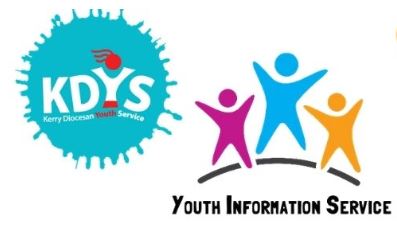 Websites and applications that enable users to create and share content or to participate in social networking.
What is this sign and what age do you have to be to use the site?
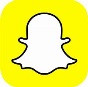 A. Strike
B. Snapchat
D. 16 +
C. 13+
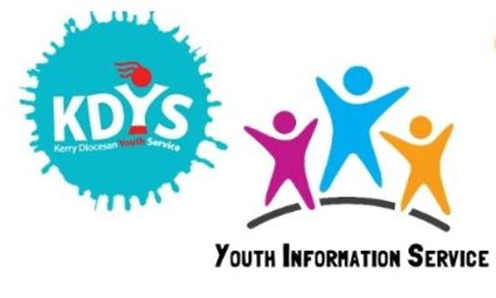 The Correct Answer is …
B. Snapchat
C. 13+
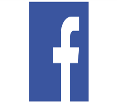 What age do you have to be to have a Facebook Account?
13+
B. 16+
A.
21+
18+
C.
D.
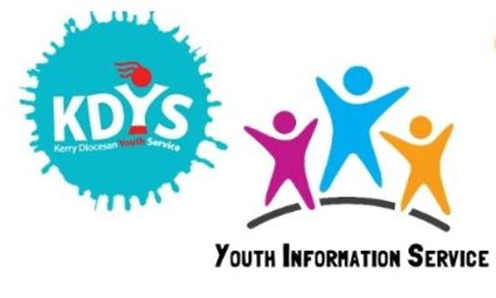 The Correct Answer is …
A. 13+
How many days a year are spent online by 12% of 8 -13 Year Olds
A. 65
B.  78
C. 55
D. 61
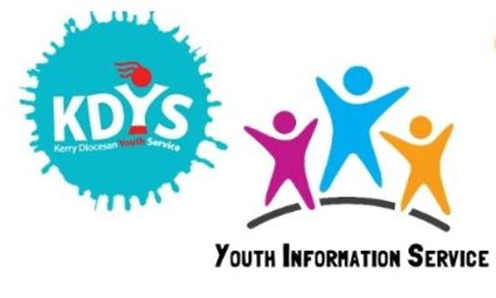 The Correct Answer is …
D. 61
Girls spend more time on line than boys?
A. True
B.  False
C.
D.
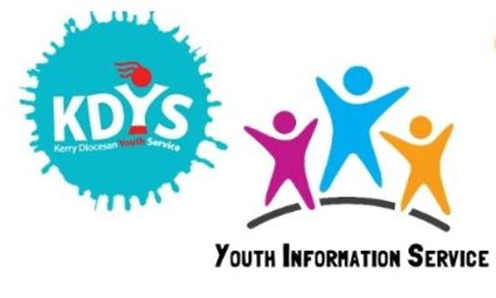 The Correct Answer is …
B. False
3
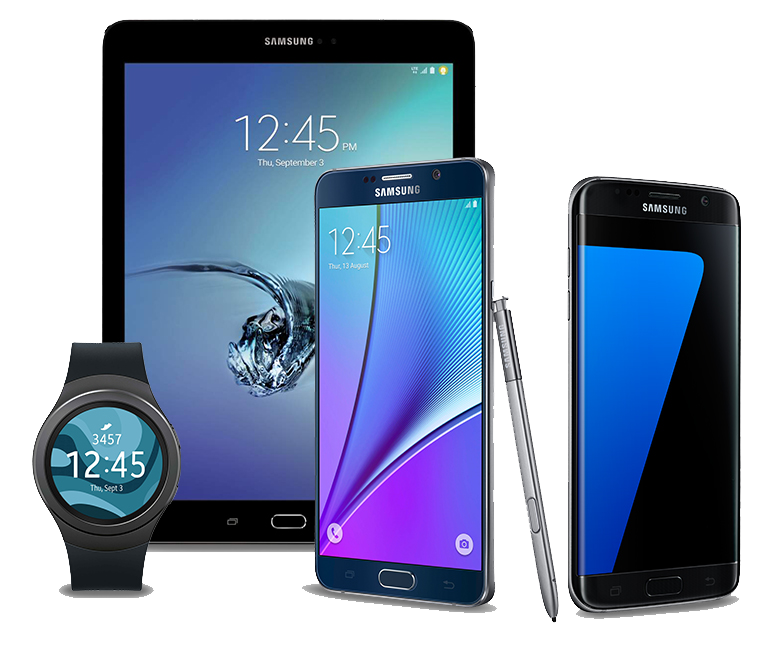 What percentage
 of 8-13 year olds 
Own their own smart device?
A. 64%
B. 92%
C. 86%
D.  45%
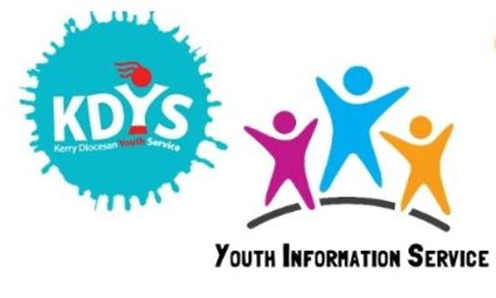 The Correct Answer is …
.
B. 92%
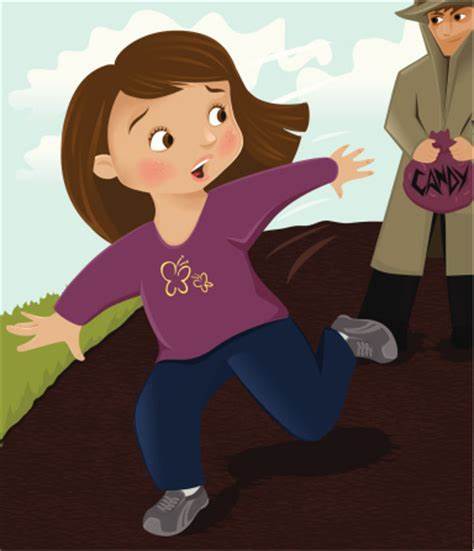 What percentage of children are speaking to strangers online?
A. 43%
B. 37%
C. 64%
D. 19%
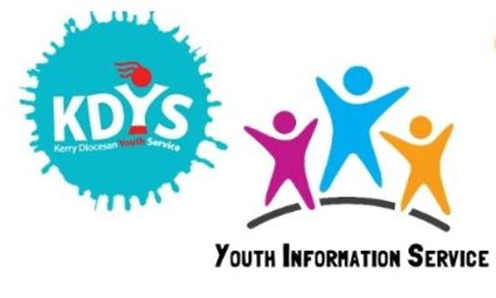 The Correct Answer is …
A. 43%
What percentage of children age 8-13 are using snapchat?
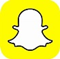 A. 38%
B. 44%
C. 19%
D. 33%
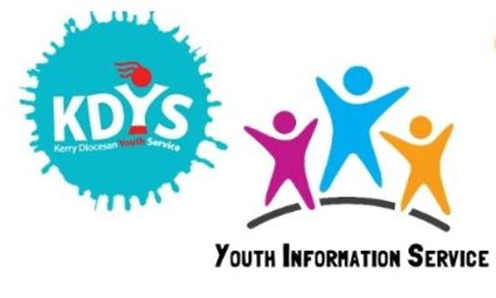 The Correct Answer is …
D.  33%
Prioritise the following?
Be Carefull what you post.
Be Carefull who you meet on line
Keep your antivirus up to date
Choose Strong Passwords
Be careful what you download
Make secure purchases
Keep personal information professional.
Keep Privacy Settings on
Practice Safe Browsing
Make sure connection  is secure
The Correct Answer is …
Personal Information
Privacy Settings On
Practice Safe Browsing
Safe Internet Connection
Be Careful what you download
Choose Strong Passwords
Make secure online purchases
Be Careful what you post
Be Careful of who you meet
Keep your antivirus up to date.
Thank You & 
Well done Everyone